Муниципальное учреждение культуры
Советская межмуниципальная 
библиотечная система
Лесниковская сельская библиотека

Муниципальное казенное общеобразовательное учреждение 
основная общеобразовательная школа 
д. Лесниково Советского района



представляют:




Говоровы: к родным истокам
Лесниково
2014
23 мая 2014 года в д. Лесниково приезжал внук Маршала Героя Советского Союза Л. А. Говорова Алексей Сергеевич с женой Натальей Александровной и младшим сыном Павлом
Хлеб – соль дорогим гостям
Ансамбль «Дубравушка»
Встреча в Бутырках
Первые шаги к памятнику
Алексей Сергеевич на тропинке
у камня-памятника
А. С. Говоров : «Испытываю непередаваемый трепет…»
Внук Павел говоров
Гости на родине Маршала
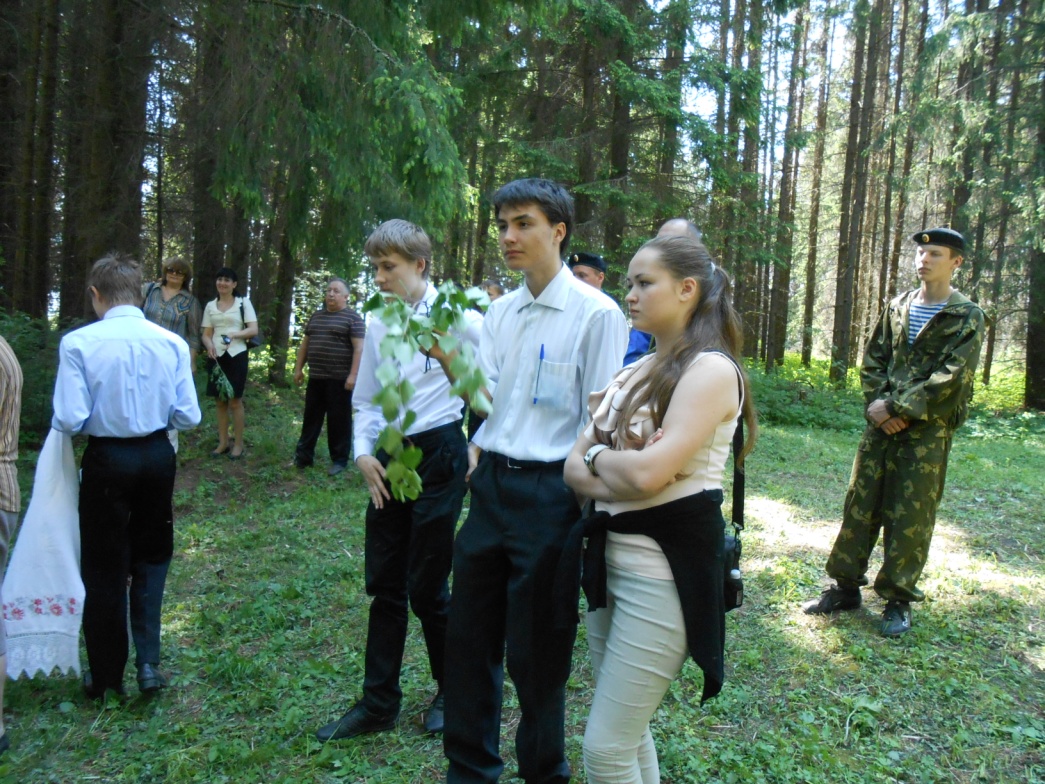 В подарок рисунок «дом деда»
С родственниками
Фотографии на память
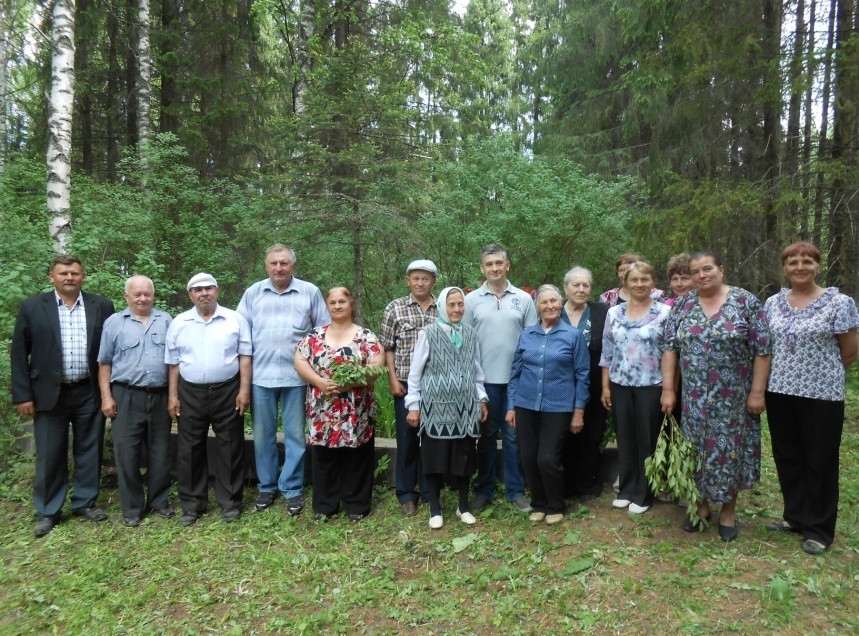 В лесу
По тропинке деда
Учащиеся школ с  Павлом Говоровым
У бюста Л.А.Говорову
Встреча у школы
В школьном музее
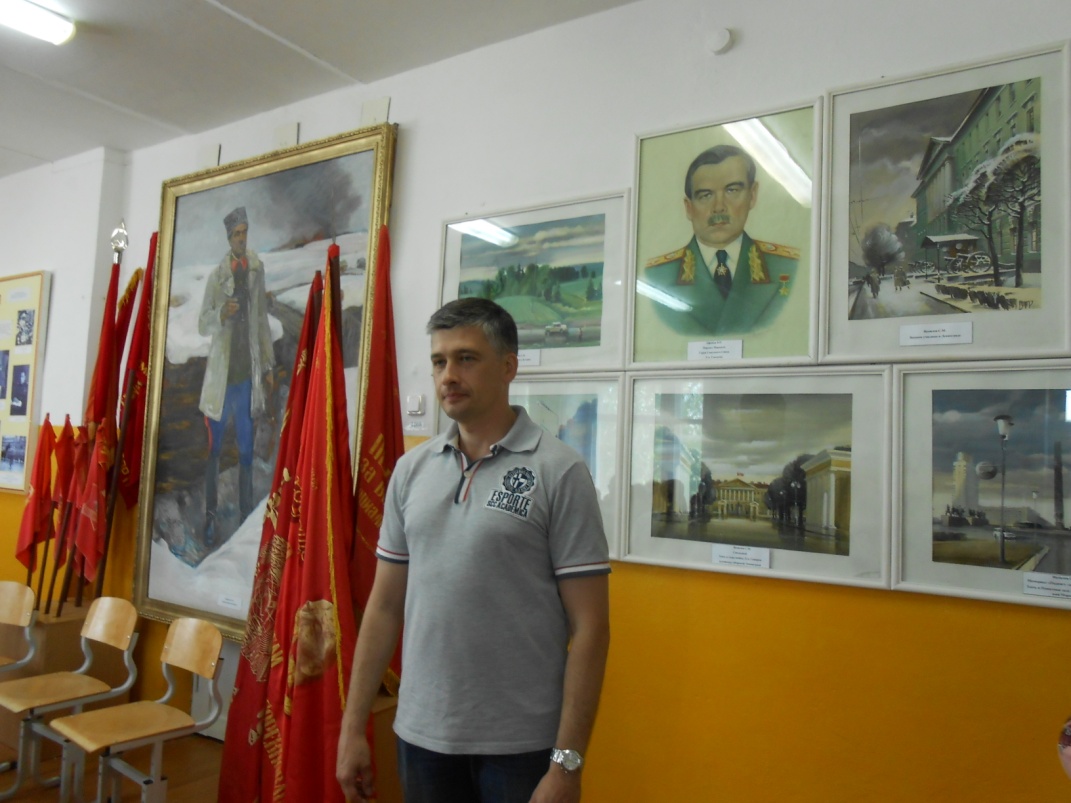 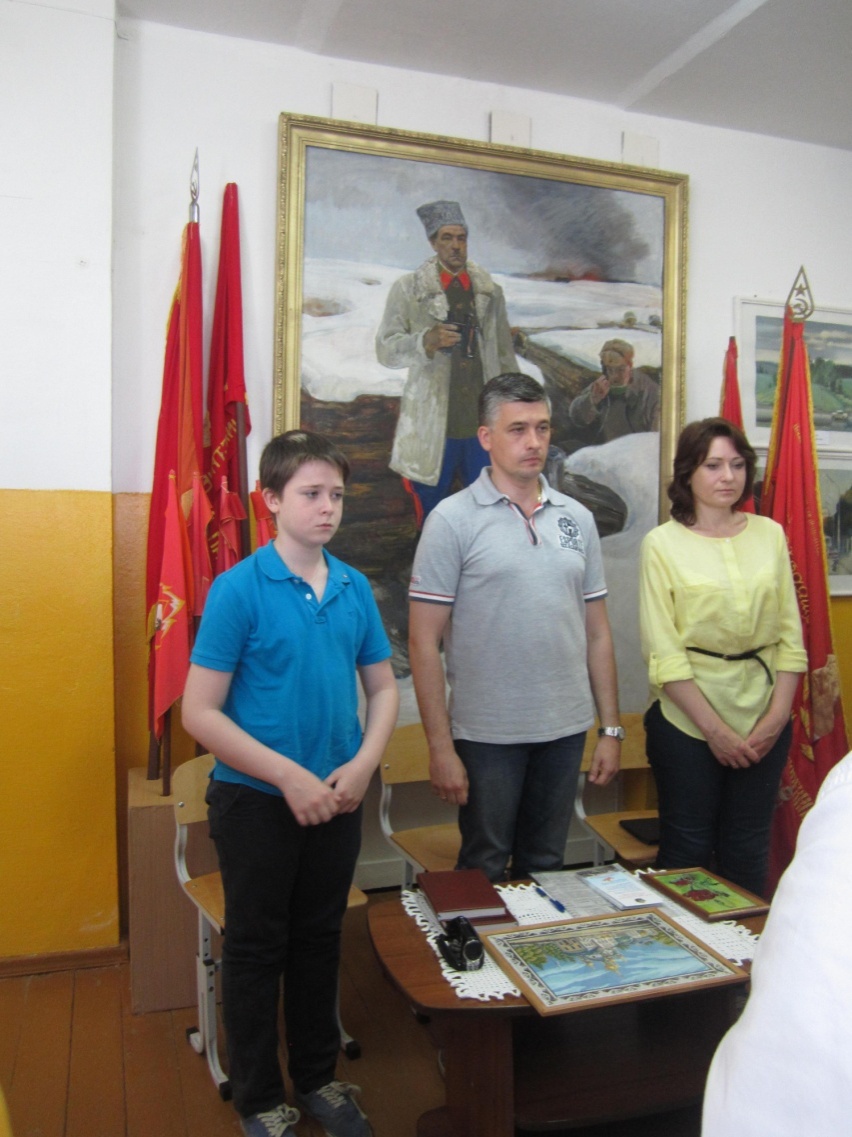 Подарки на память
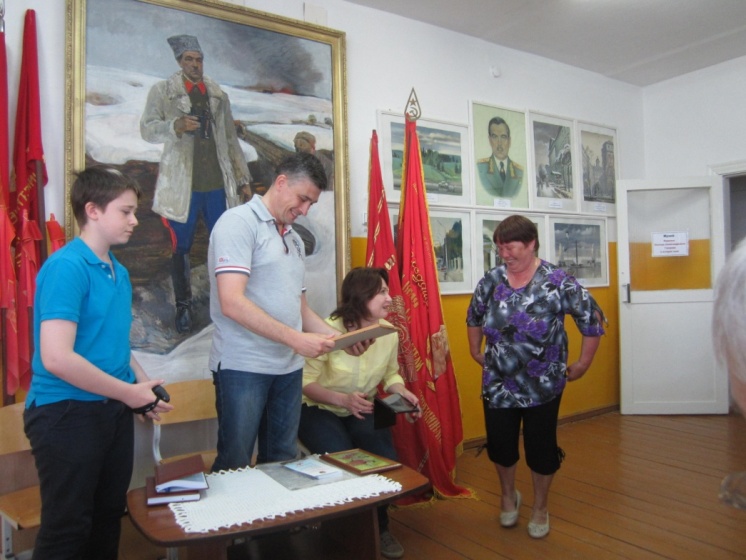 До новых встреч!
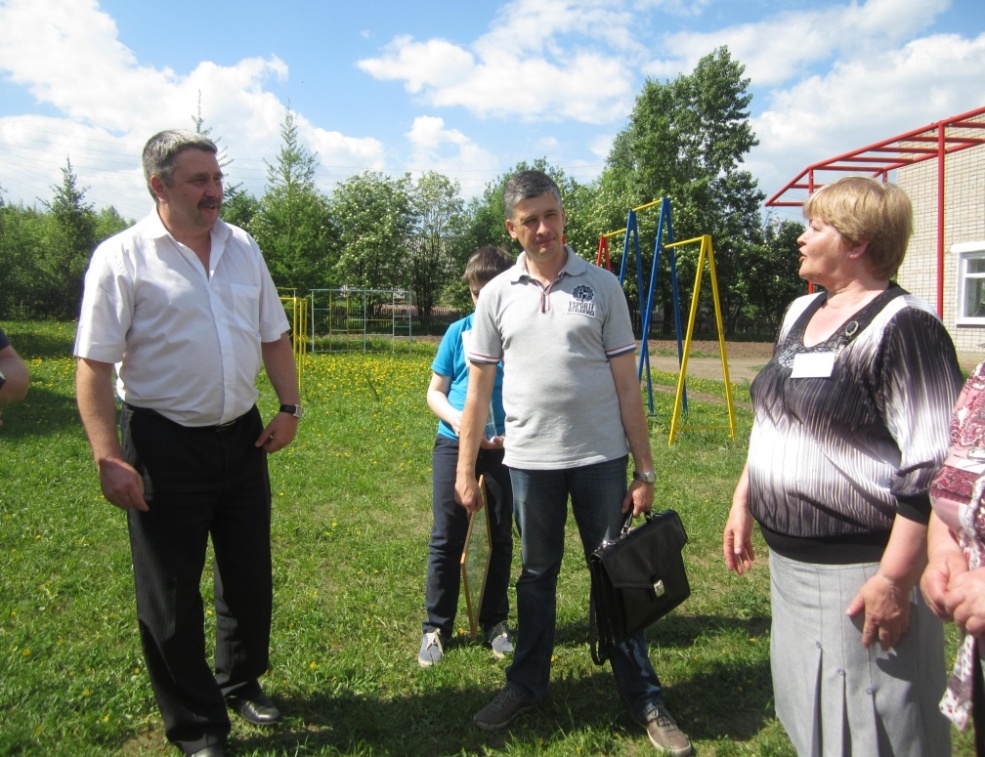 Счастливого пути!
Добрый день! 
Огромное спасибо всем учителям, учащимся, жителям д. Лесниково за очень радушный приём, доброжелательность, искренность, гостеприимство!!!  
Тёплые воспоминания останутся у нас на всю жизнь.
С надеждой на новые встречи!!!
26.05.2014
С уважением все участники поездки.
На презентацией работали:Быкова Г.В., библиотекарь Лесниковской сельской библиотекиКочакова Л.Г., руководитель школьного музея, Малкова И.В., учитель информатикиИспользованы фотографии Демаковой А.М.Малковой И.В.
Спасибо 
за внимание!